Życie i twórczość Oskara Kolberga
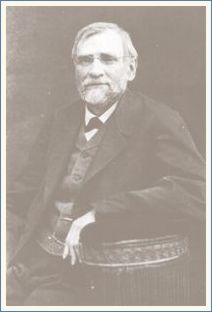 Oskar Henryk Kolberg był etnografem, etnologiem i kompozytorem. 
Urodził się  22 lutego 1814 roku w Przysusze, 
w powiecie opoczyńskim.
Krzysztof Juliusz Henryk Kolberg – ojciec Oskara
Karolina Fryderyka Henrietta Mercoeur – matka Oskara
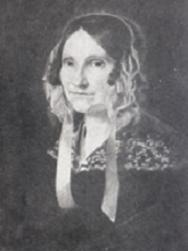 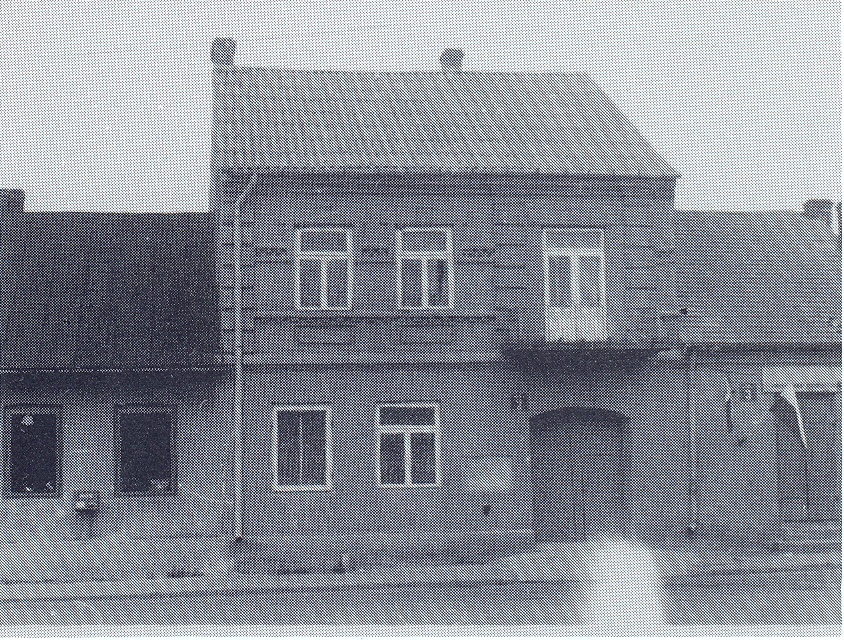 Dom przy placu Kolberga w Przysusze 
wraz z tablicą pamiątkową. 

Tu urodził się nasz patron.
W 1841 r. Kolberg poznał Józefa Konopkę,

młodego autora zbioru pieśni ludowych  

pt. „Pieśni ludu krakowskiego”. 

Znajomość ta, przerodzona w długoletnią, 

trwającą 40 lat przyjaźń, była jednym 

z czynników, który zaważył na późniejszym

życiu Kolberga.
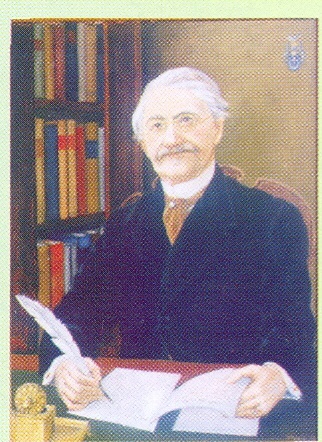 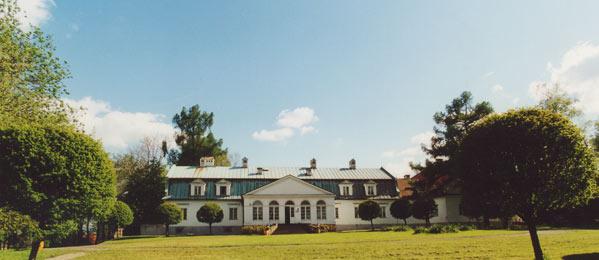 Dworek Konopków w Modlnicy koło Krakowa
Dworek Konopków w Mogilanach
Kolberg opuścił Warszawę i wyjechał do Mogilan, a potem do Modlnicy, korzystając z gościnności Józefa Konopki. 
Tu, a potem w samym Krakowie, miał spędzić ostatnich 20 lat życia. 
Józefa Konopkę i Oskara Kolberga łączyła wspólna pasja. Przyjaciele gromadzili materiały etnograficzne, które zawierały opisy dawnych obrzędów, strojów ludowych, sprzętów domowych oraz zapisy melodii pieśni ludowych 
z różnych regionów.
Tak wiele dokonał jeden człowiek, niemający żadnych tytułów naukowych i żadnego majątku. 
Toteż życie i dzieło O. Kolberga 
są dla nas lekcją pokory, 
a zarazem przykładem i zachętą. Uczą też, że o losach każdego narodu stanowią ci, co potrafią ofiarnie, skromnie i wytrwale pracować.